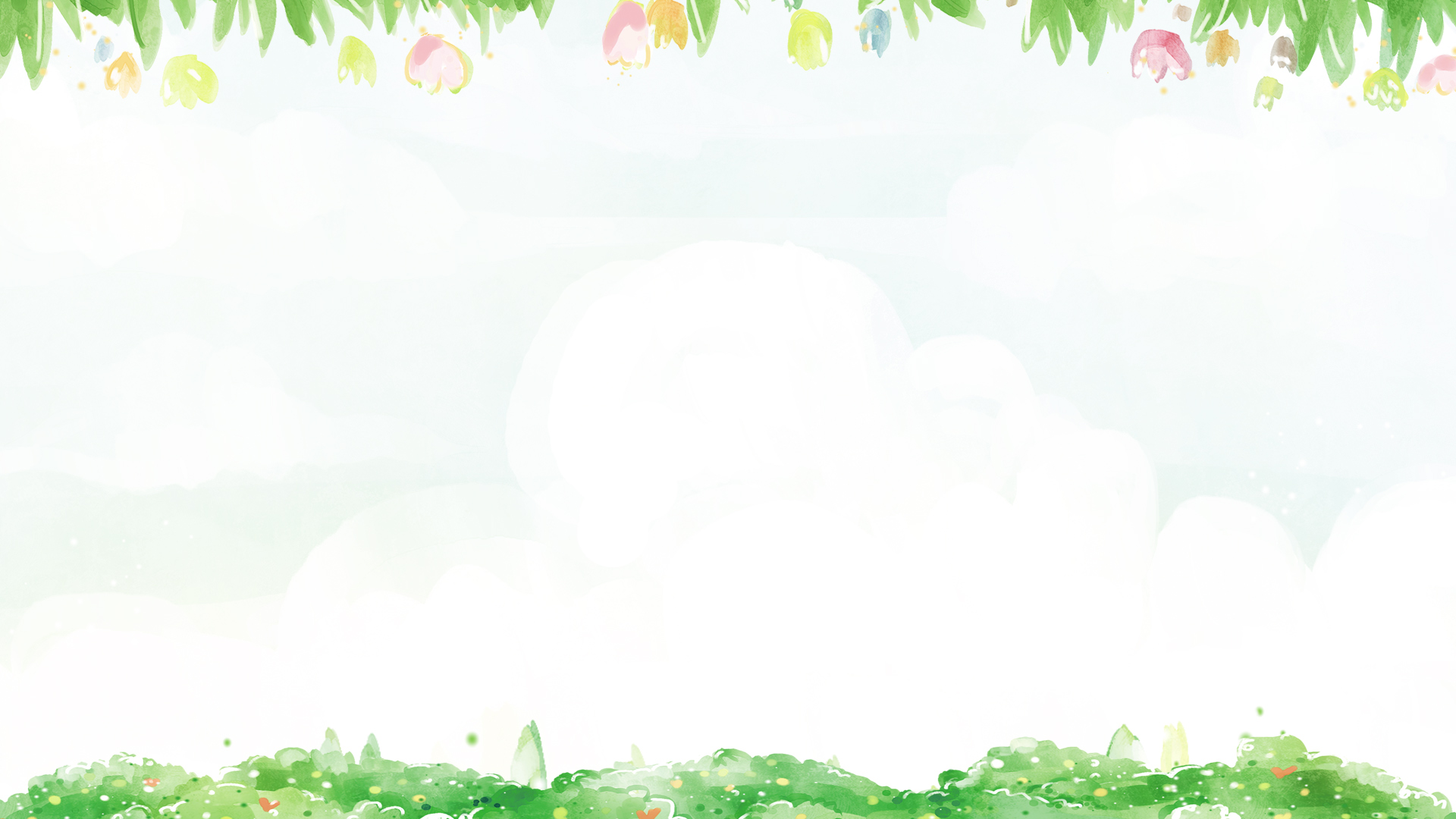 ỦY BAN NHÂN DÂN HUYỆN AN LÃO
TRƯỜNG TIỂU HỌC QUANG TRUNG
KHOA HỌC
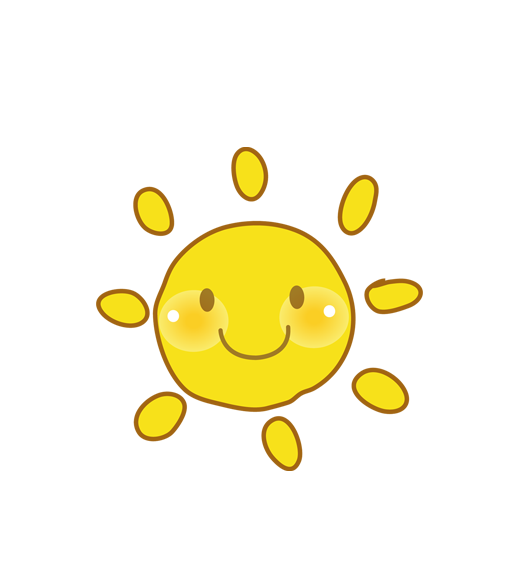 ĐẶC ĐIỂM CHUNG CỦA NẤM ( TIẾT 1)
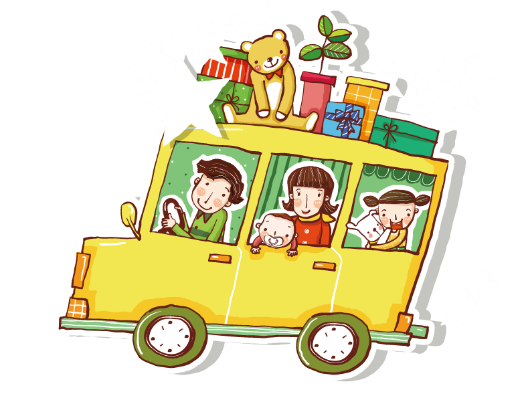 GV: Nguyễn Thị Phương
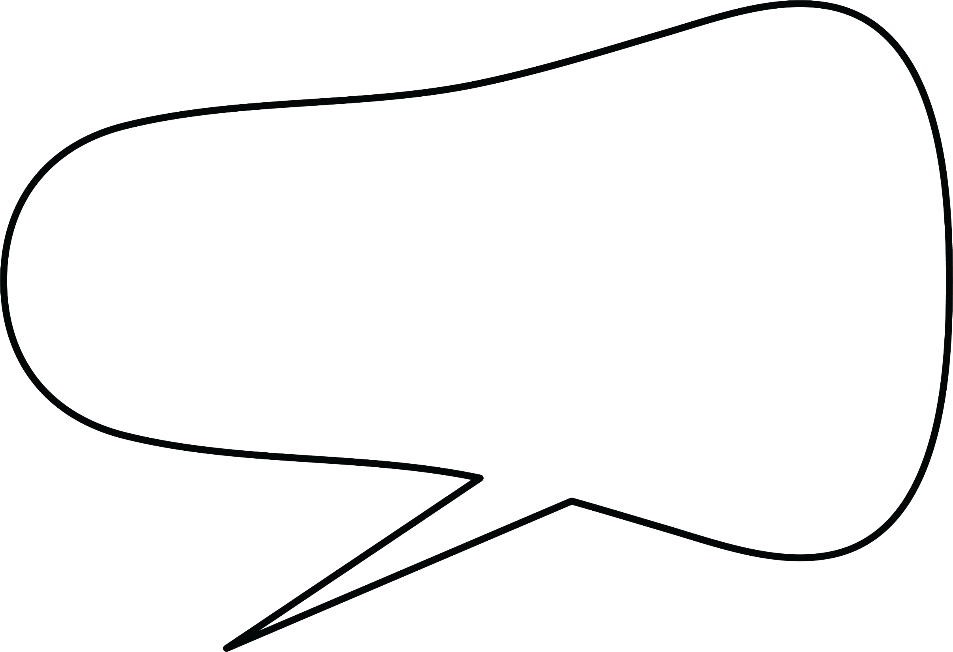 Kể tên các loại nấm mà em biết
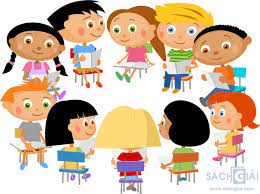 [Speaker Notes: -Không cần ghi tên lên bảng. Không ghi chủ đề.
-Mời hs ghi vở.]
Hoạt động 1: Tìm hiểu về màu sắc, hình dạng, kích thước của nấm.
[Speaker Notes: -Không cần ghi tên lên bảng. Không ghi chủ đề.
-Mời hs ghi vở.]
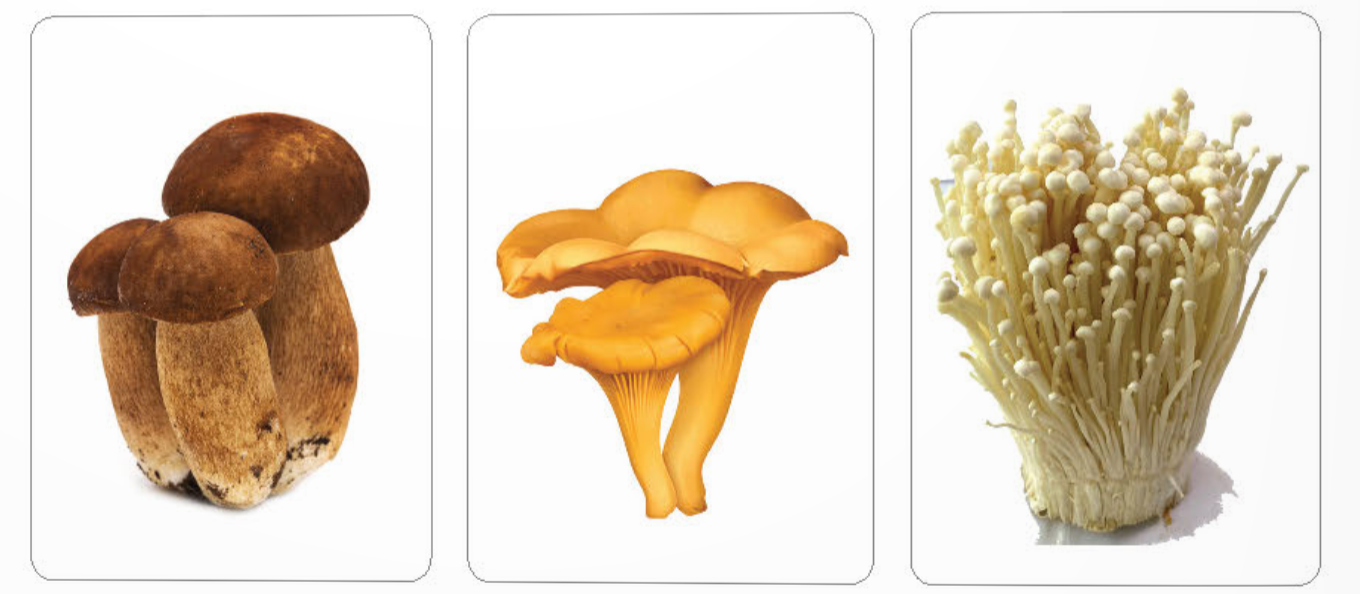 2
3
1
Nêu tên, miêu tả đặc điểm, hình dáng, màu sắc các loại nấm sau
NẤM THÔNG
NẤM MỒNG GÀ
NẤM KIM CHÂM
5
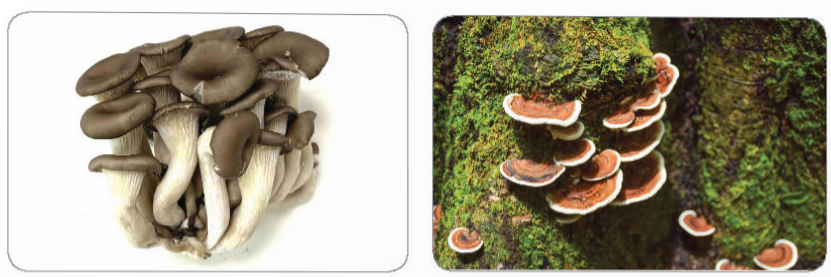 6
4
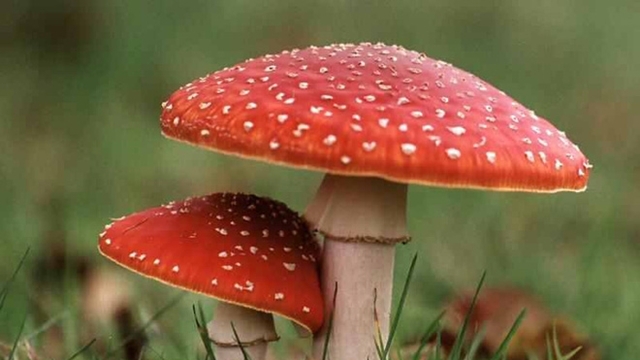 NẤM YẾN
NẤM LINH CHI
Nấm độc đỏ
[Speaker Notes: - Thêm đồng hồ thời gian 2 phút. Note thêm đặc điểm; hình dáng, màu sắc để học sinh viết đặc điểm.]
3
1
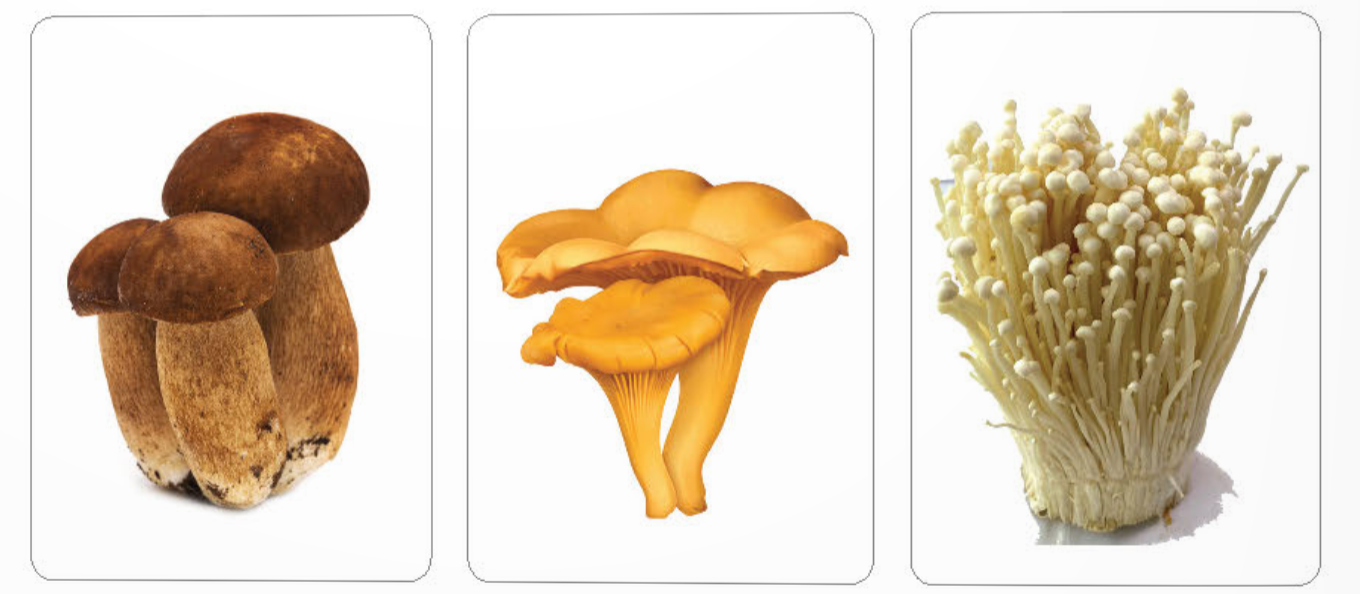 2
START TIMER
TIME’S UP!
TIME LIMIT: 
2 minutes
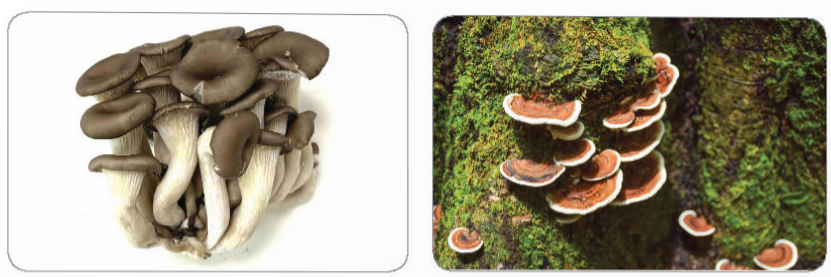 4
120
5
10
110
20
100
30
90
6
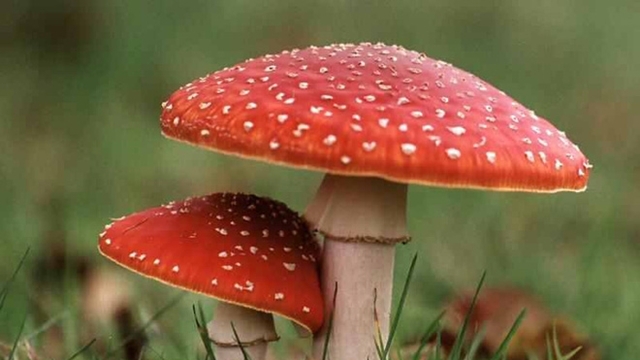 40
80
50
70
60
MỘT SỐ LOẠI NẤM KHÁC
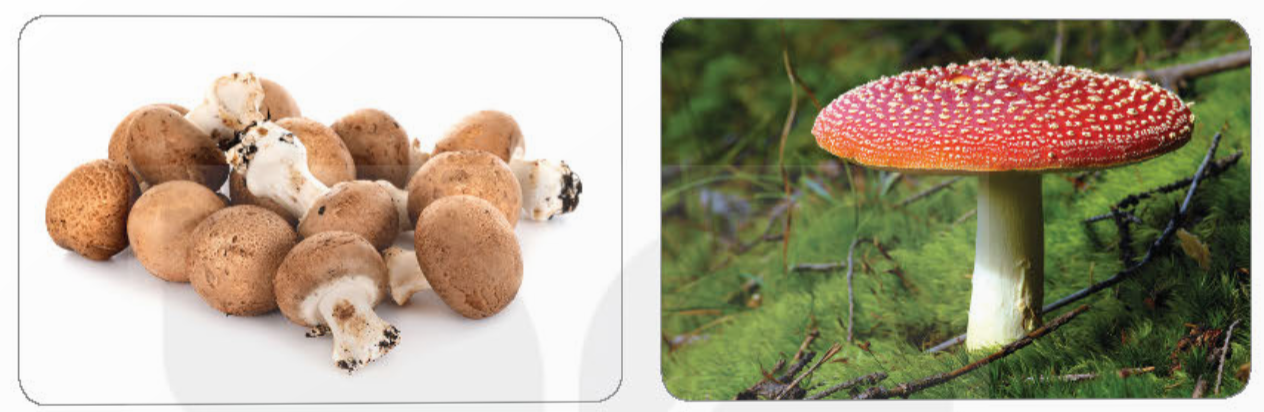 NẤM MỠ
NẤM ĐỘC ĐỎ
This Photo by Unknown Author is licensed under CC BY-NC
MỘT SỐ LOẠI NẤM KHÁC
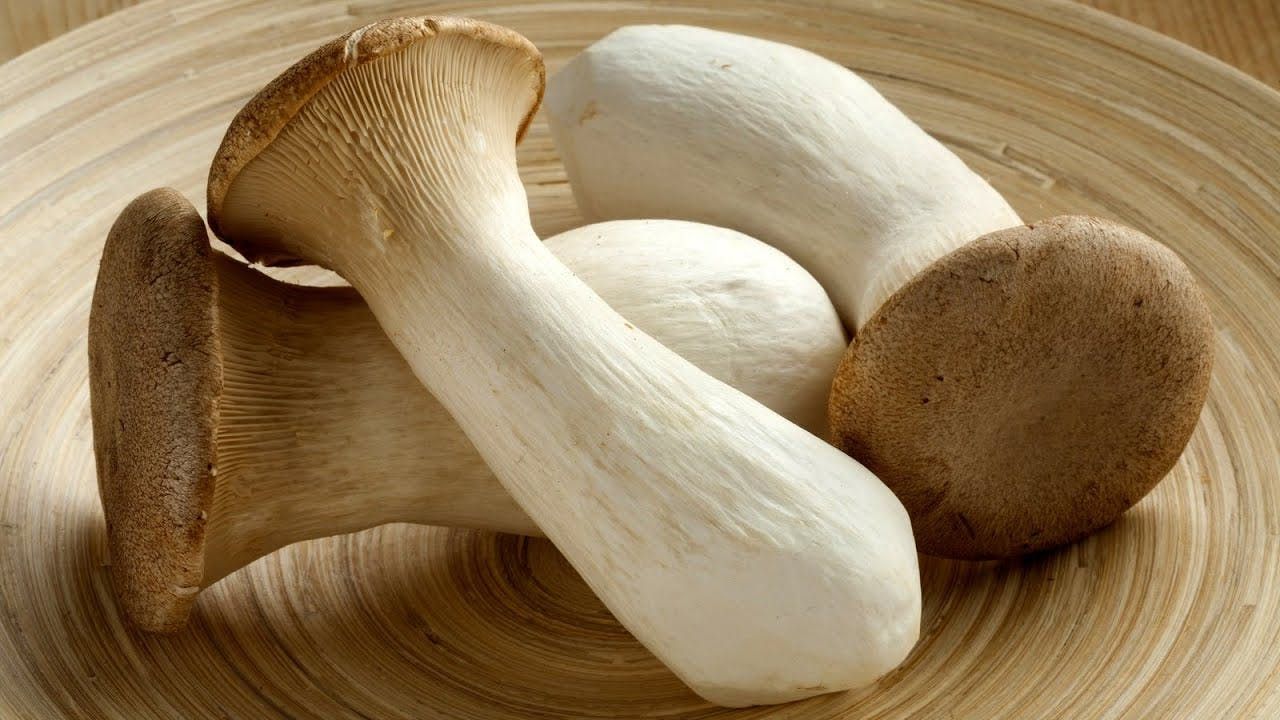 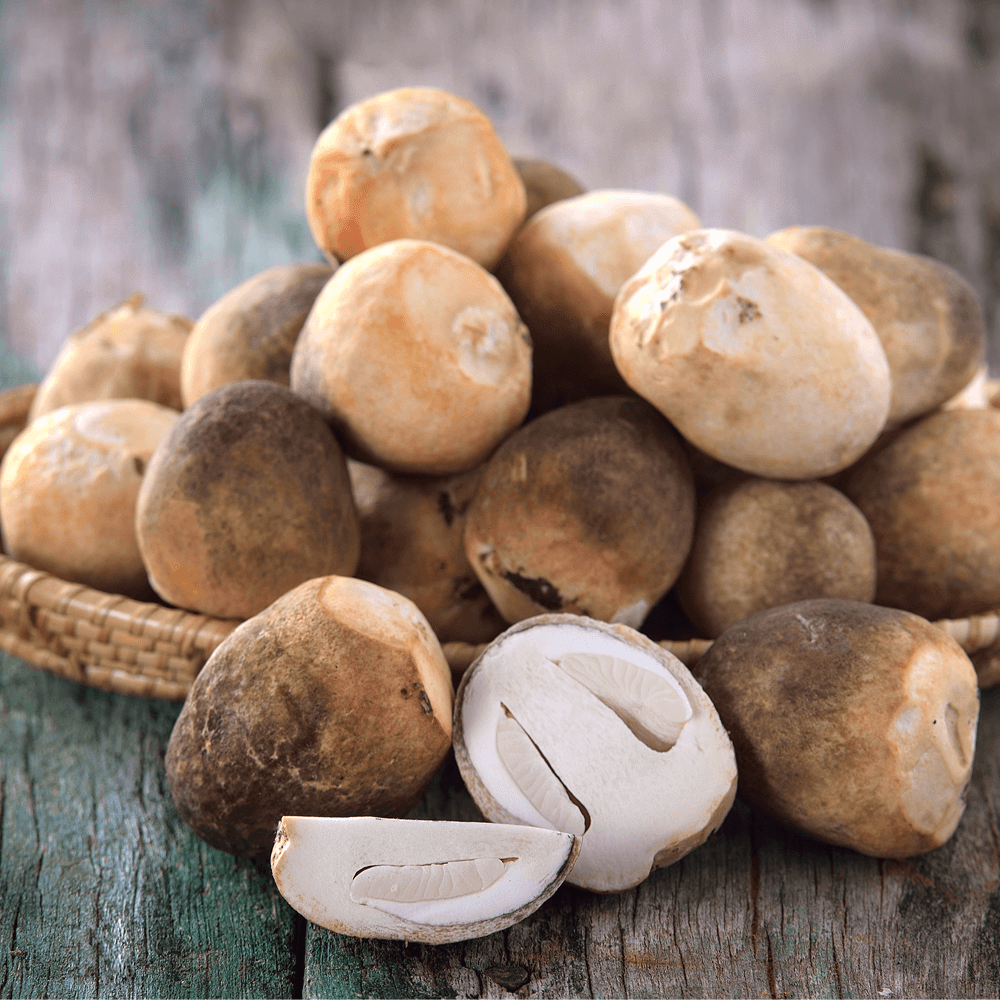 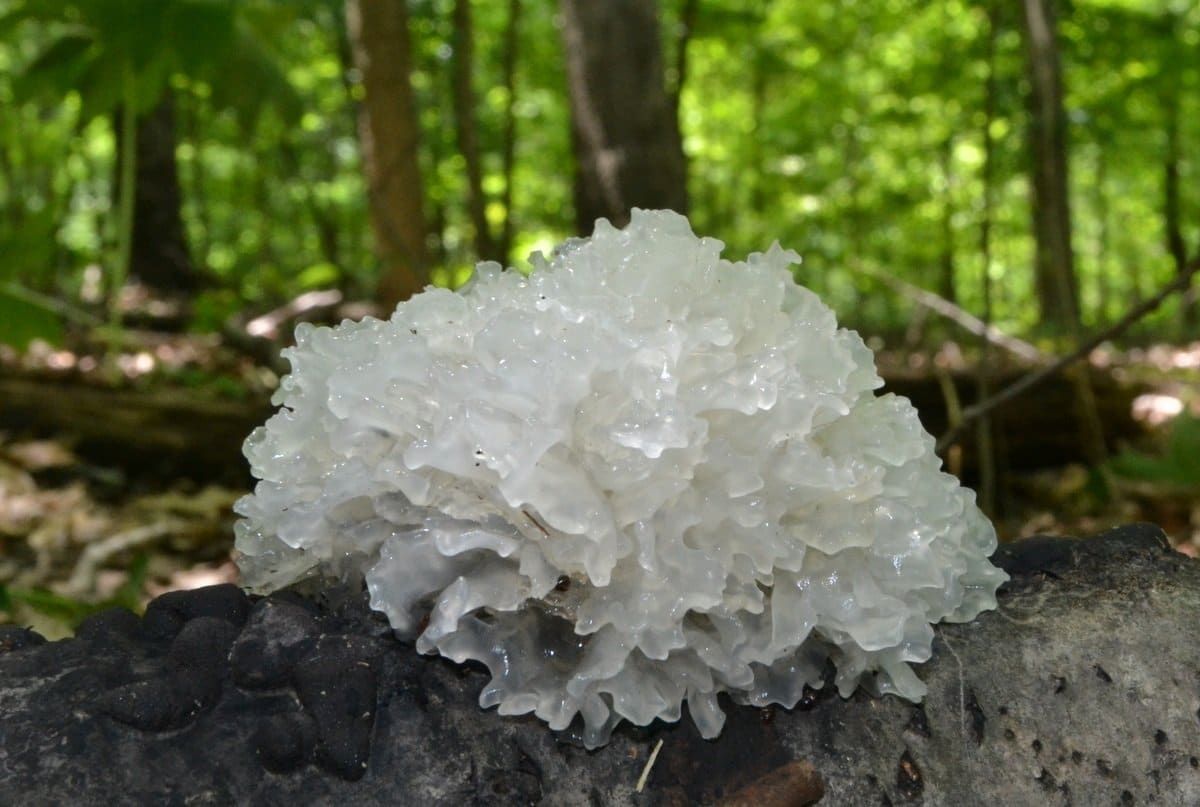 Nấm tuyết
Nấm rơm
Nấm đùi gà
MỘT SỐ LOẠI NẤM KHÁC
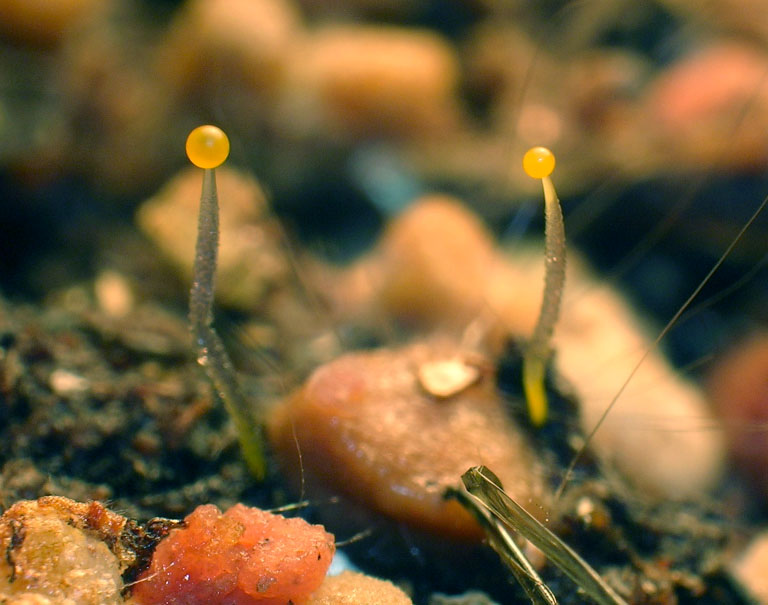 Nấm bệnh Phycomyces
 (mọc lên từ một miếng cá)
This Photo by Unknown Author is licensed under CC BY-NC
Nấm có hình dạng, màu sắc, kích thước rất khác nhau: Từ rất nhỏ không thể nhìn thấy bằng mắt thường đến to lớnMàu sắc đa dạng như trắng; nâu, đỏ, vàng, xanh….
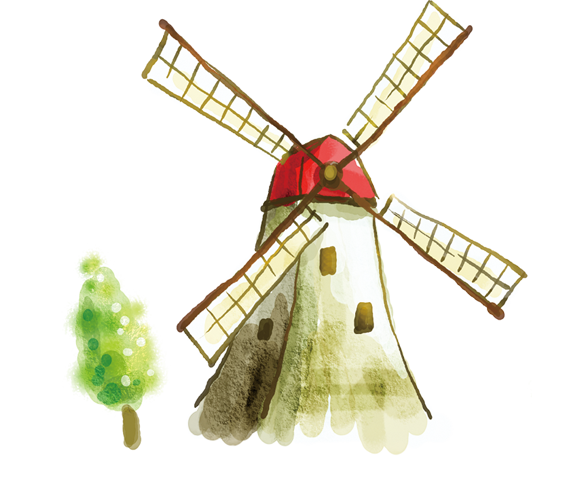 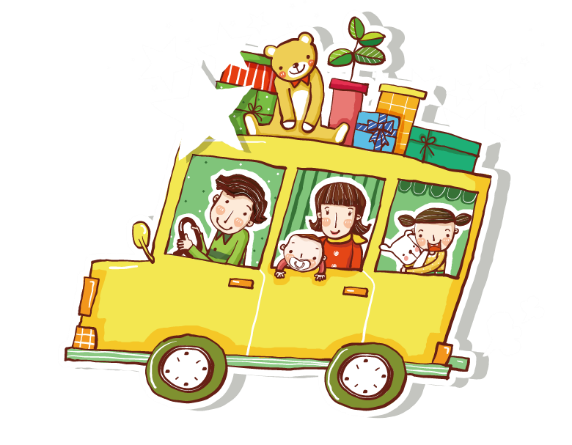 This Photo by Unknown Author is licensed under CC BY-NC
Hoạt động 2: Nơi sống của nấm
[Speaker Notes: -Không cần ghi tên lên bảng. Không ghi chủ đề.
-Mời hs ghi vở.]
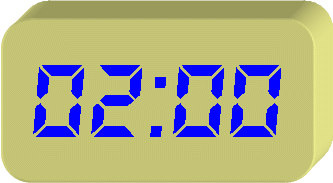 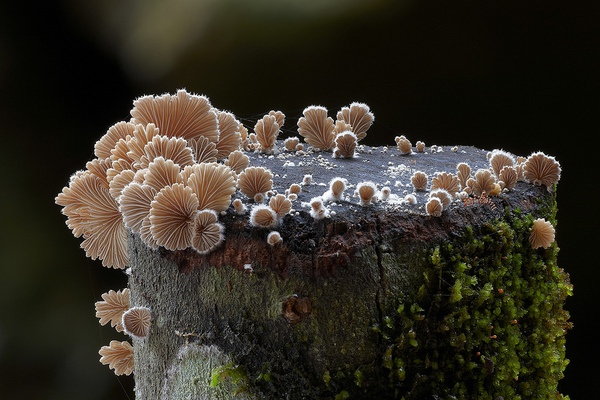 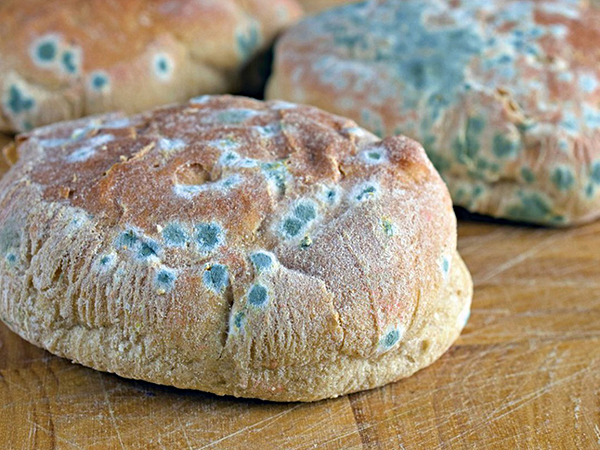 a
b
Nấm mọc trên tường nhà
Nấm sống trên rơm rạ, mục.
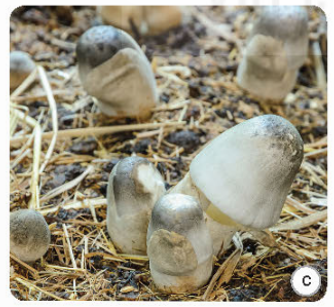 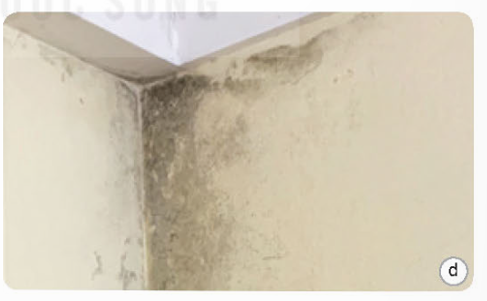 Nấm sống trên gỗ mục
Nấm sống trên bánh mì để lâu ngày.
[Speaker Notes: Nhấn mạnh vào nơi ẩm ướt nấm thường sống.]
MỘT SỐ BỘ PHẬN CỦA NẤM
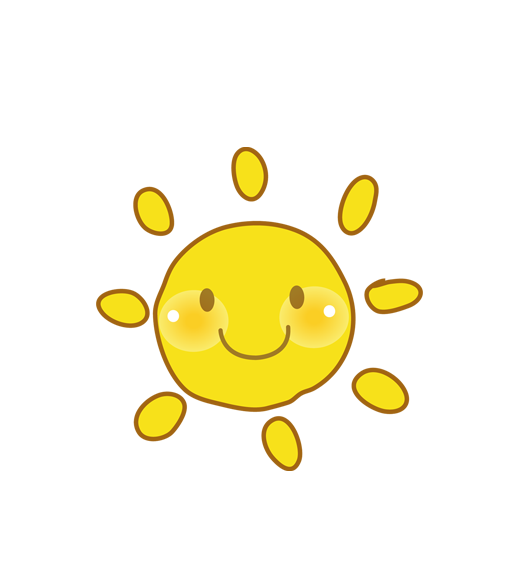 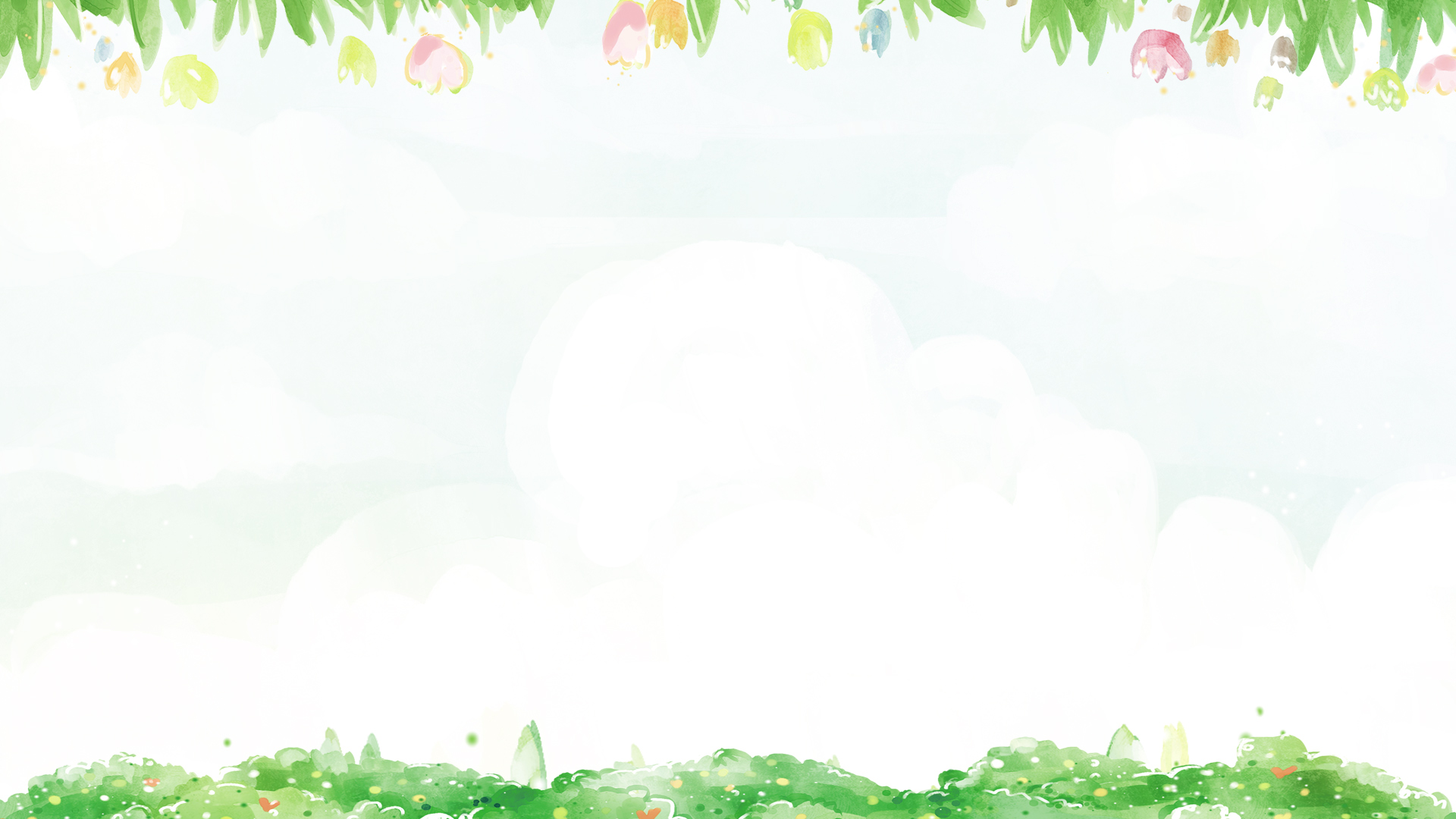 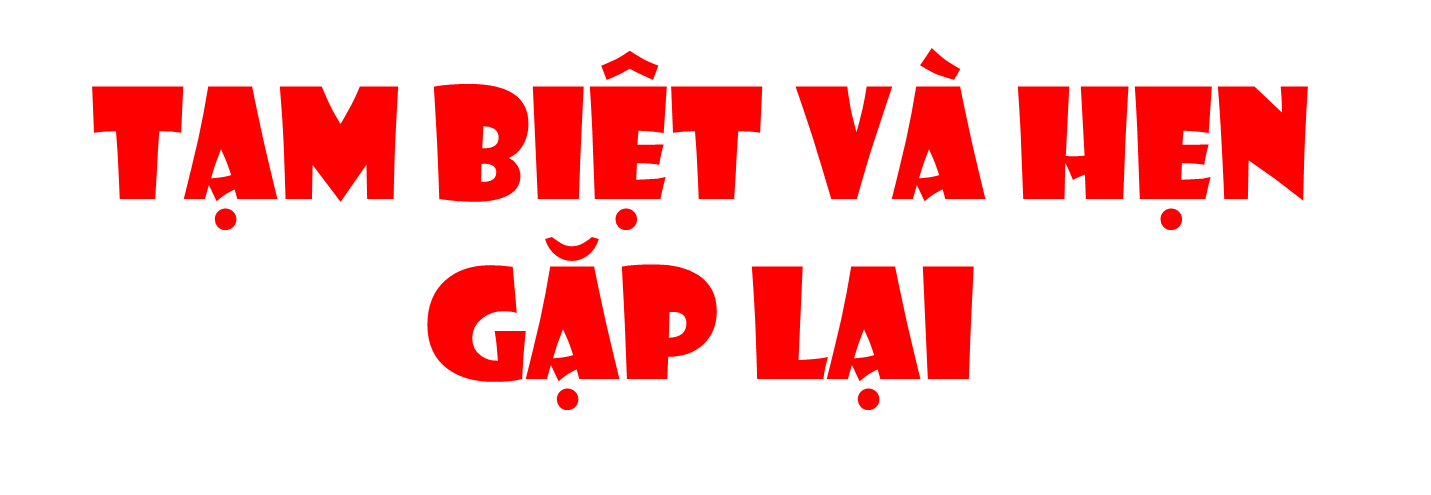 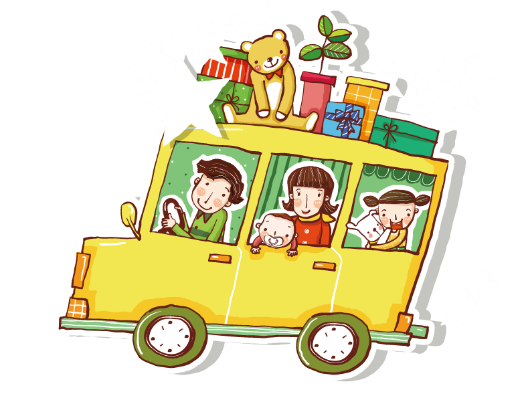